Characterization of Electron Gun for Hollow Electron Beam Collimation (HEBC)
Siqi Li
Supervisor: Giulio Stancari
1
[Speaker Notes: Tevatron last year, possibly LHC in the future]
Hollow Electron Beam Collimation (HEBC)
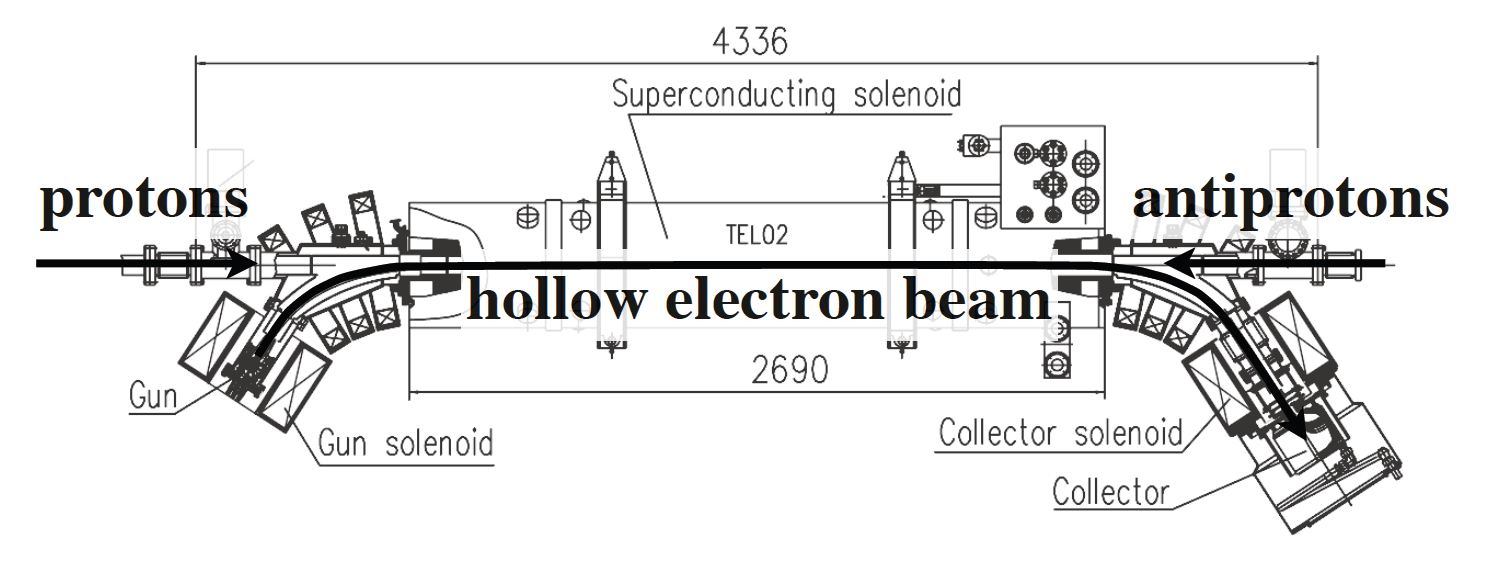 The main experimental apparatus 
consists of a pulsed electron gun,
 a straight beamline, and a 
water-cooled collector.
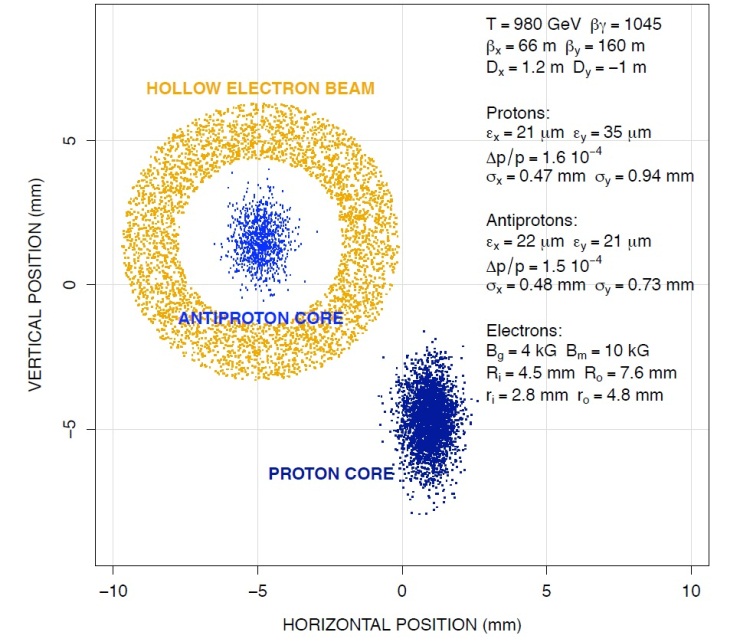 2
Conventional collimation system
Conventional collimation system consists of a primary and a secondary collimator.
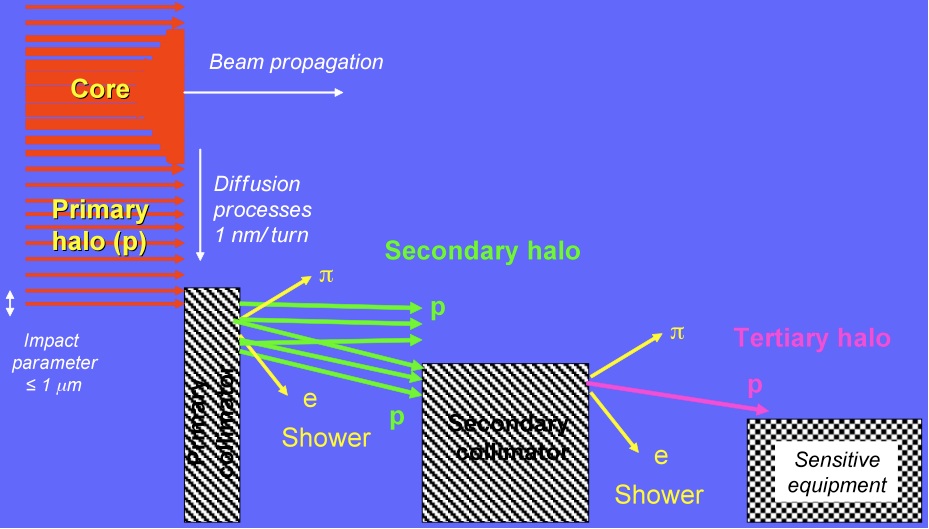 Collimator must not be placed too close to the beam.
Beam jitter.
3
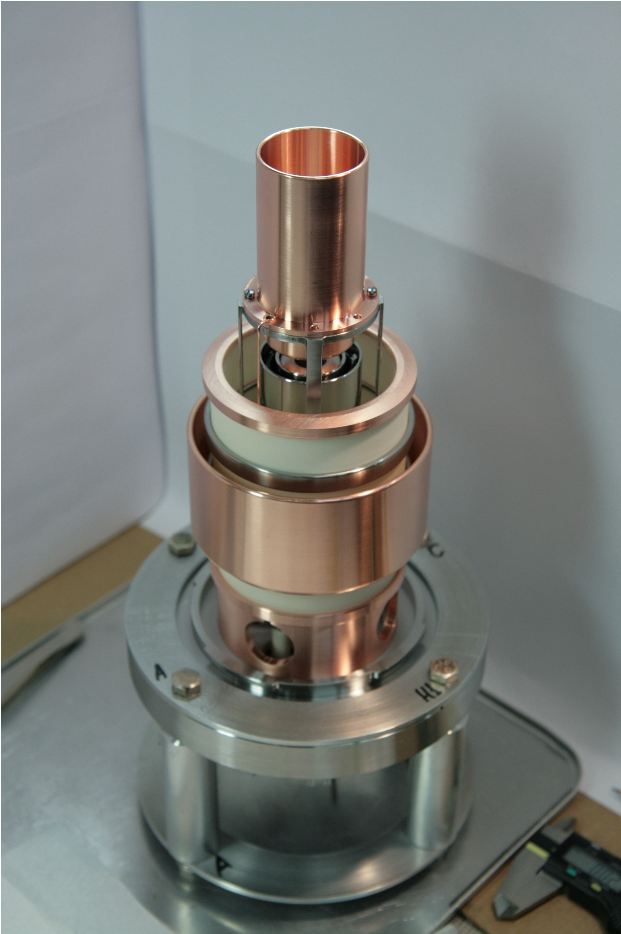 1-Inch Hollow Electron Gun
Thermionic dispenser cathode: as we increase the temperature, electrons are emitted from the cathode surface.
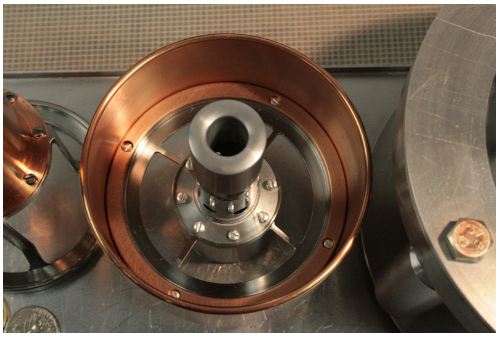 4
Project overview: characterization of the hollow electron gun
We measured the cathode yield as a function of cathode-anode voltage and temperature.
We measured the electron beam profile.
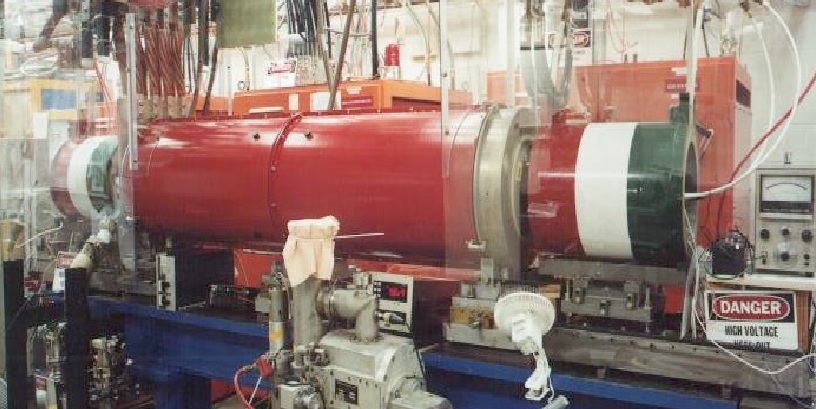 5
Theory background
Space-charge regime and temperature-limited regimes
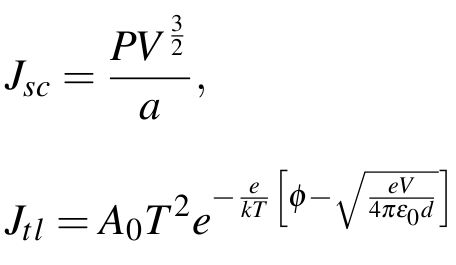 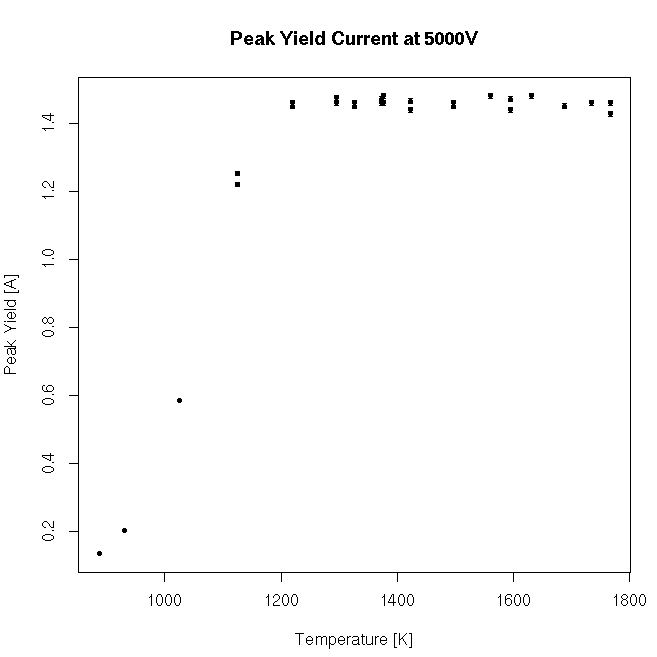 Temperature limited regime
Space-charge limited regime
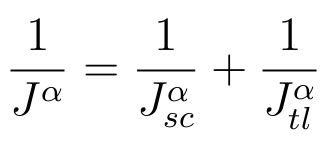 shape factor
6
Perveance measurement
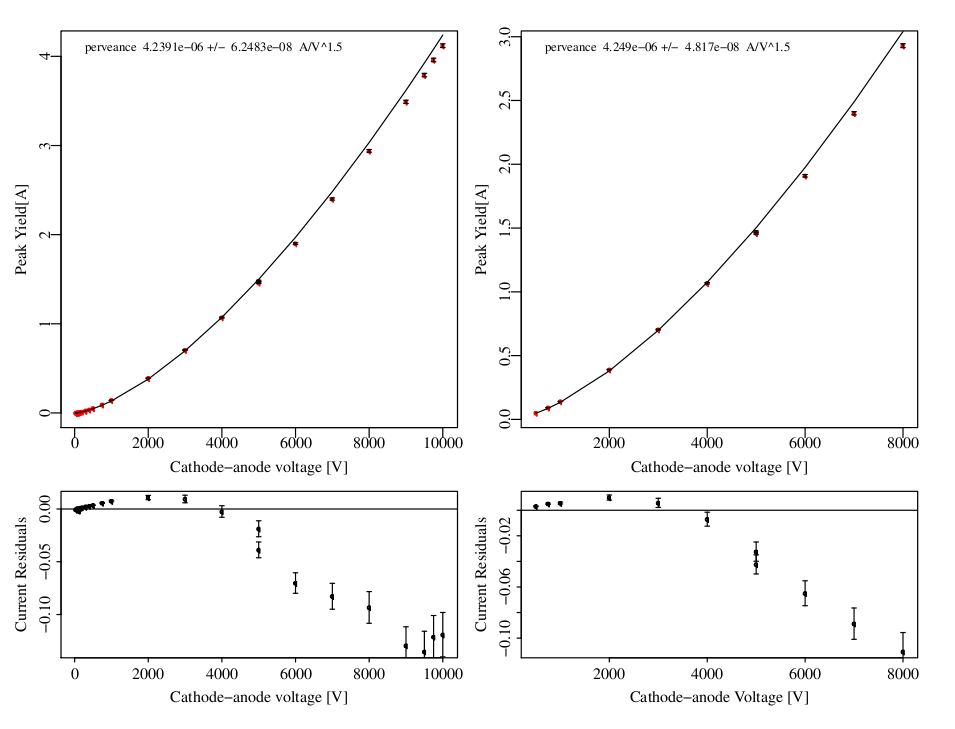 Measured 
current vs. voltage 
curves to 
characterize gun yield.
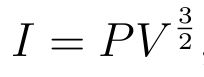 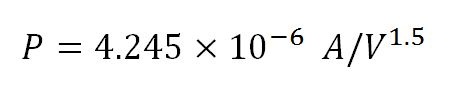 7
Longo’s Model fitting
We fitted our data with Longo’s model. Below are the fitting results for free parameters.
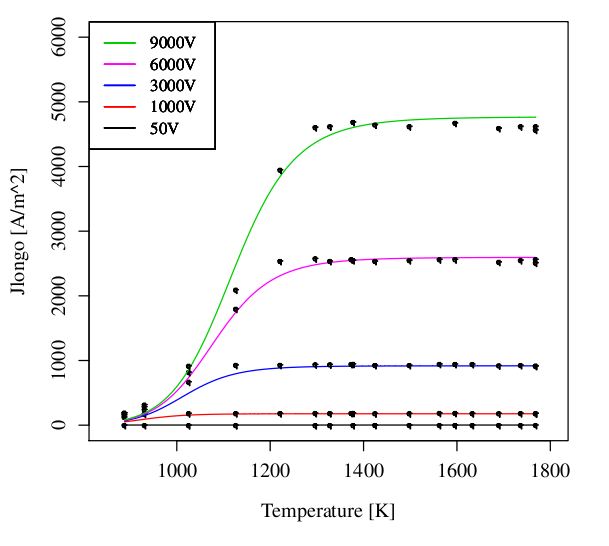 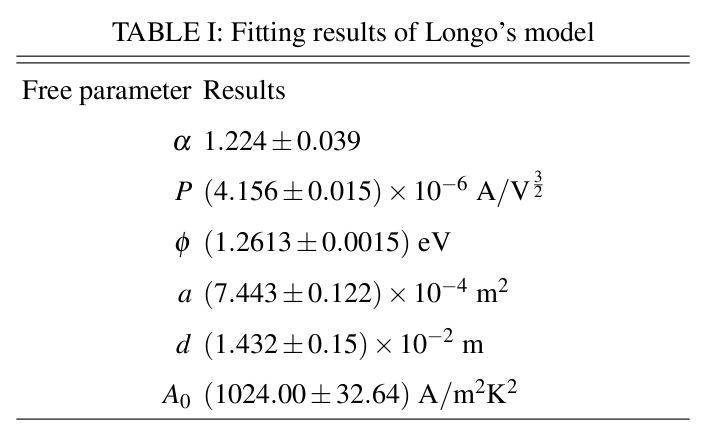 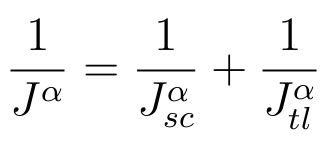 8
[Speaker Notes: Residual standard error : 31.84 on 468 DOF, 31.84/468~68mA, corresponding to the standard deviation of the residual distribution.]
Beam profile measurements
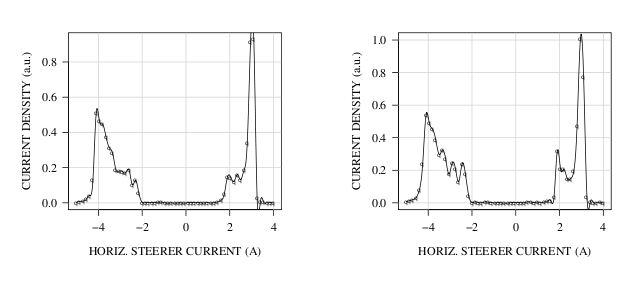 Measured 1-D and 2-D scan of beam profile.
This can be seen in profile measurements at different currents. => cathode off-center
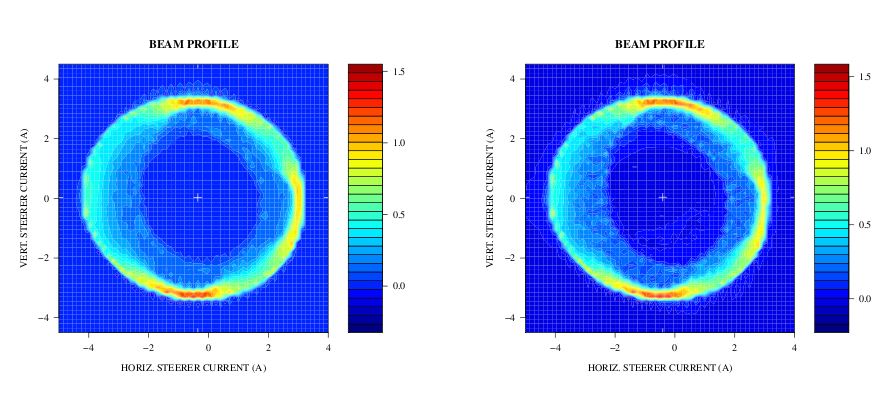 9
[Speaker Notes: 0.2-mm diameter pinhole, sweeping electron beam in small steps]
Conclusion
We have characterized a new 1-inch hollow electron gun for HEBC.
Current work and next step:
    - gun geometry
    - re-measuring the test stand
10
Thank you for listening!
11
Back up slides
12
Diffusion measurement
HEBC increases the halo beam diffusion rate, so the halo tails are suppressed. The beam and the sensitive components in the machine become less vulnerable to beam jitter.
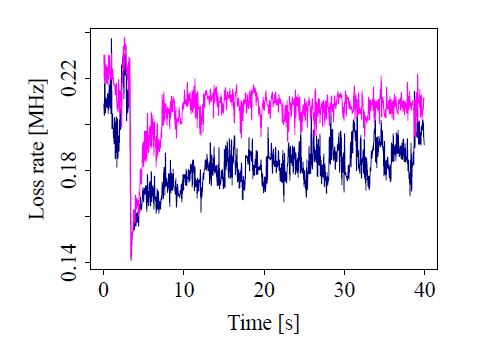 G. Stancari et al. IPAC 11
13
[Speaker Notes: The correlation is due to beam jitter – bunches oscillating coherently. The effect of HEBC reduces the correlation, and even introduces a negative correlation.]
1-inch hollow gun diagram
14
3D profile scan
15
Filament heating
16
Shape factor alpha
Proportional to the barium pressure.
e/kT
q       partition function for the internal properties of the 
         absorbed atoms.
Barium coverage on the cathode surface.
17
Longo Model Residuals
18
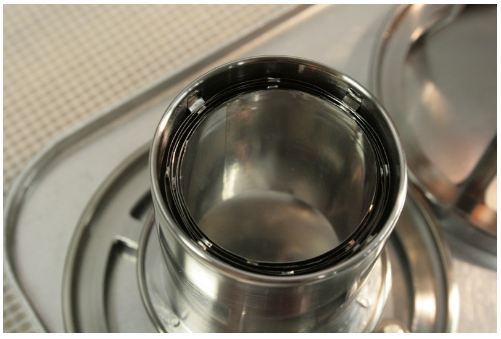 Electron Gun
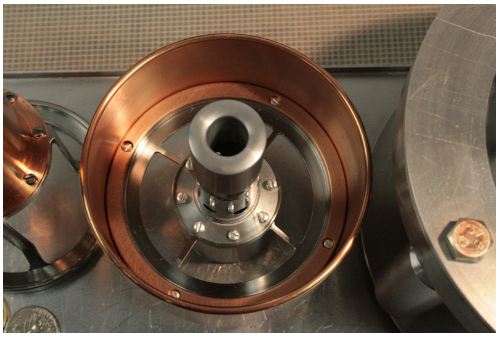 Heat shield
Cathode
Cathode and electrode
19
Space-charge and temperature-limited regimes
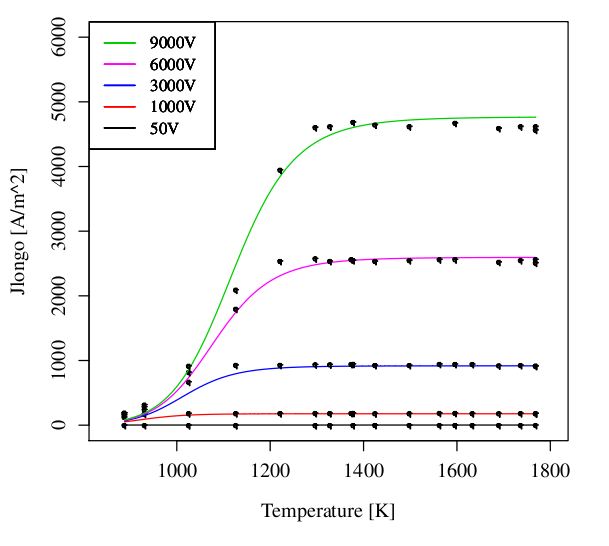 Measured current yield vs. temperature to determine gun working point
20
Longo model fitting residuals
21
Oscilloscope signal for perveance measurement
22
Design considerations
Halo particles / hollow electron beam spams 4σ ~ 8σ, 1.2 mm~2.4 mm
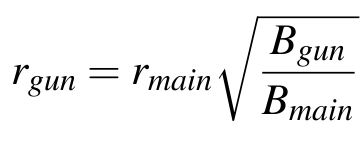 ~ 6mm
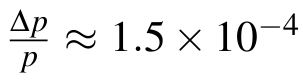 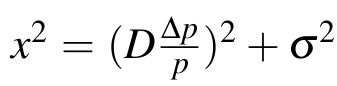 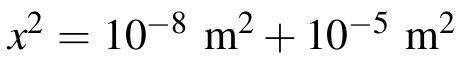 23
Perveance vs. Voltage
24